Алостеричні ферменти
Алостеричні ефектори
Позитивні алостеричні ефектори
Негативні  алостеричні ефектори
Знижують активність 
 ферменту
Підвщують активність
ферменту
Гомотропная регуляція - 
 алостерична регуляція, коли субстрат 
 може виступати в якості ефектора 
 (ефектор і субстрат - одна і та ж речовина).
Функціонування алостеричних ферментів, при взаємодії з 
 алостерічним інгібітором (А) і алостеричним активатором ( Б)
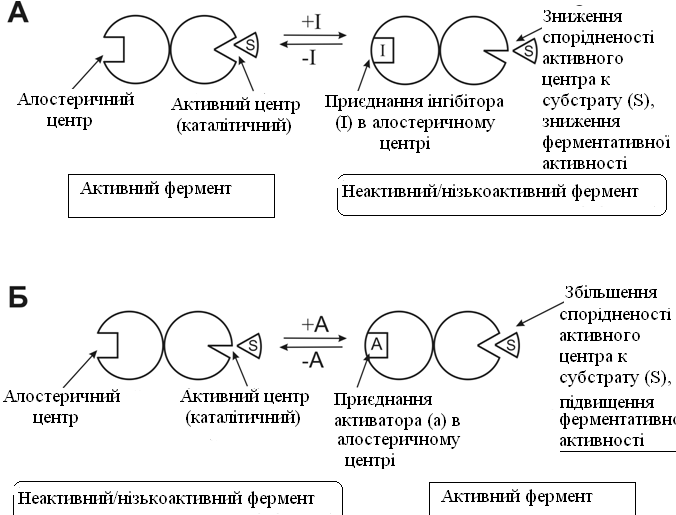 Аспартат карбамоїл-трансфераза (АКТ-аза)
АКТ-аза – фермент біосинтеза піримідинів, забеспечує 
утворення карбамоїласпартату – одного з проміжних
продуктів синтезу СТР.
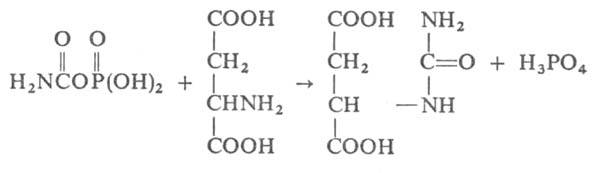 Карбамоїл-
фосфат
L-аспартат
карбамоїласпартат
Бактериальна АКТ-аза E. coli
6 каталітичних субодиниць
(34 кДа, 2 тримера)
6 регуляторних субодиниць
(16 кДа, 3 димера)
Работа регуляторних субодиниць АКТ-ази
Регуляторні субодиниці
СTP
Алостеричний
інгібітор
АТР
Алостеричний 
активатор
Протікання реакції у часі призводить до появи СTP - кінцевого 
 продукту ланцюга. У міру накопичення СTP і його зв'язування з ферментом 
 спорідненість до субстратів знижується і фермент включається в роботу тільки 
 при набагато більших концентраціях субстрату. АТР конкурує з СTP 
 і може усувати його інгібуючу дію. регуляція є 
 оборотною і при зміні в клітці концентрації АТР або СTP швидкість 
 роботи ферменту змінюється. 
 Таким чином АКТ-аза забезпечує постійну присутність 
 в клітині потрібних кількостей СТР.
р-ClHg-бензоат
Две –SH групи залишків Cys
на кожну регуляторну
субодиницю
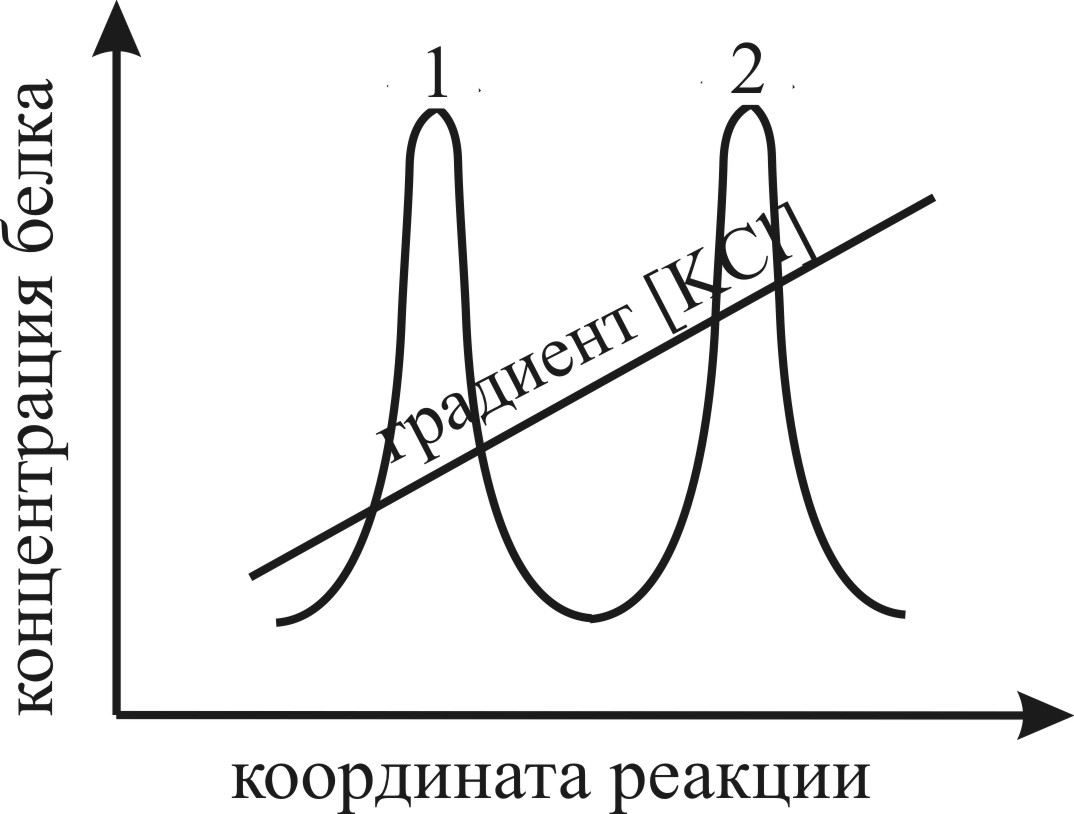 Номер фракції
Поділ каталітичних та регуляторних субодиниць аспартат 
 карбамоїл-трансферази (АКТ-ази) на аніонообменнику в градієнті 
 солі KCl. Перший пік (1) - каталітичні субодиниці, другий 
 пік (2) - регуляторні субодиниці.
S-подібна крива залежності швидкості реакції від концентрації субстрату
Вперше S-образні функції для насичення були 
 отримані в 1909 році (А. Хілл)
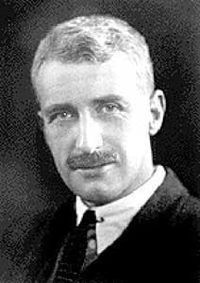 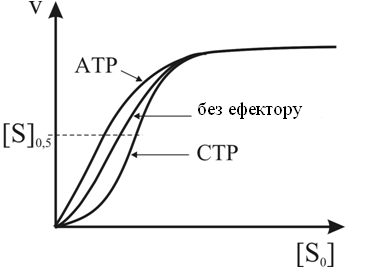 Арчибальд Хілл 
 1886-1977 
 англійський фізіолог 
 Нобелівська премія з 
 фізіології та медицини 
 1922
Графік залежності швидкості реакції від 
 концентрації субстрату у вигляді S-подібної 
 кривої на прикладі АКТ-ази: без ефектора, з АТР, з СTP. Субстрат - аспартат.
Кооперативне зв'язування
Алостерічні ферменти мають 
 властивість кооперативності: взаємодія ефектора з алостеричним центром викликає послідовну кооперативну зміну конформації всіх субодиниць, що приводить до зміни конформації активного центру і до зміни спорідненості ферменту до субстрату, що знижує або збільшує каталітичну активність ферменту.
Коефіцієнт Хілла h - безрозмірна величина, що характеризує кооперативність зв'язування ліганда ферментом
Y - ступінь насичення, [L] - рівноважна концентрація 
 лиганду і [L] 0,5 - рівноважна концентрація ліганду, при 
 якої Y = 0,5 від максимального насичення.
Vmax - максимальна швидкість при Sо → ∞, [S] 0,5 - концентрація 
 субстрату при половині максимальної швидкості, яка 
 входить в рівняння замість константи Міхаеліса KМ.
Графічне визначення коефіцієнта Хілла
lg(v/( Vmax-v)) = h lg[S0] – h lg[S]0,5
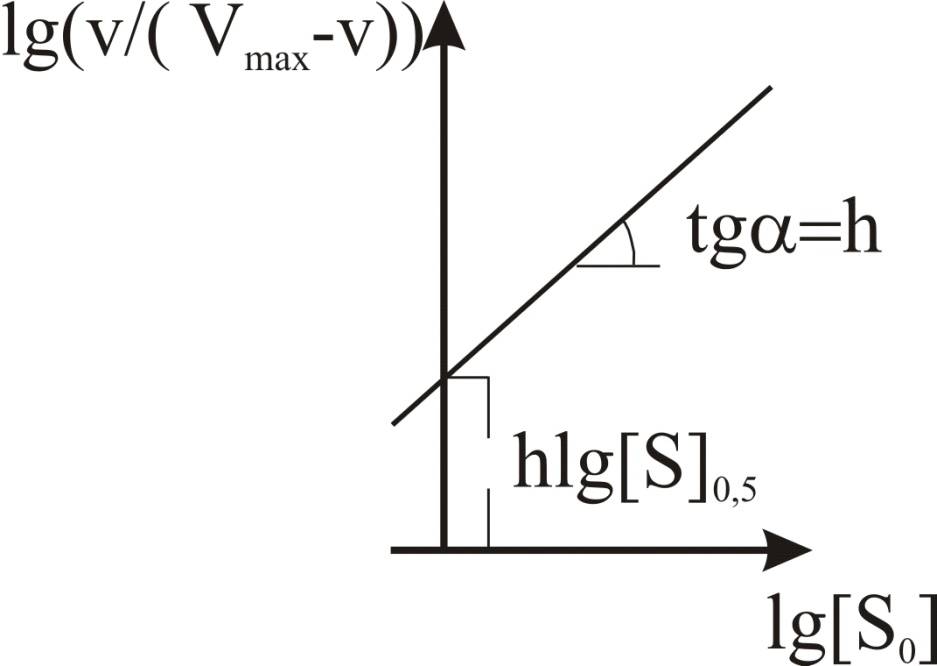 Для ізостеричних ферментів, у яких кооперативних взаємодій між активними центрами відсутні, тобто спорідненість ферменту до субстрату не залежить від уже приєднаних молекул субстрату, h = 1 .
Позитивна кооперативність ( h > 1 ) характеризується тим , що приєднання однієї молекули субстрату до активного центру ферменту збільшує спорідненість до субстрату інших активних центрів.
S- образні криві залежності швидкості реакції від концентрації субстрату характерні для позитивної кооперативності. Зв'язування кисню з гемоглобіном , що має 4 центри зв'язку, характеризується параметром Хілла h = 2,9 .
Негативна кооперативність ( h < 1 ) характеризується тим , що приєднання однієї молекули ліганда до активного центру ферменту зменшує спорідненість до ліганду інших активних центрів.
Конформаційні стани та можливі переходи між 
 ними при алостеричних взаємодіях протомерів 
 тетрамерного білку
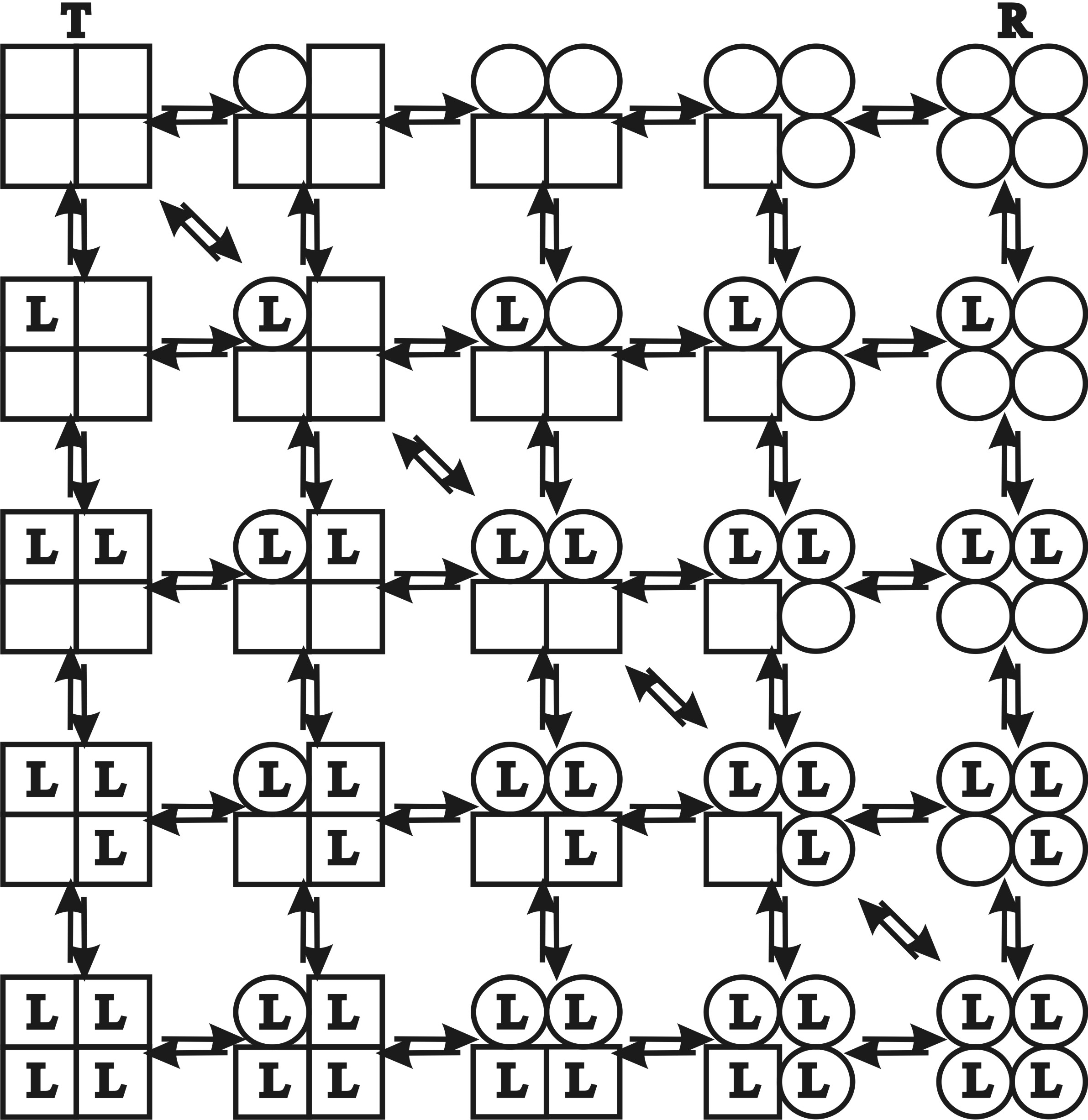 Конформації білка, відповідні діагоналі, проведеної з 
 верхнього лівого кута в правий нижній, являють собою стані, 
 для яких перехід з одного в інше індукується лігандом
Білковий олігомер може знаходитися в одному з двох станів: 
 Т-стані (від англ. Tense - напружене) і 
 R-стані (від англ. Relaxed - розслаблене).
АКТ-аза: 
	 Субстрат і ефектори впливають на рівновагу між Т-і R-формами і тим самим на сігмоїдную криву. Із зростанням концентрації аспартату рівновага зміщується до R-форми. АТР стабілізує R-стан шляхом зв'язування з регуляторної субодиницею. Навпаки, приєднання СTP сприяє переходу в Т-стан.
Функціональні димери
Примери структур функціональних димерів
α2           α4            α2β2
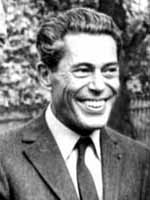 Асоціація мономерів дозволяє зменшити обсяг гідрофобної поверхні білка, і це більш економічно провести через асоціацію мономерів, ніж шляхом збільшення молекулярної ваги білка в перерахунку на активний центр.

	Це дозволяє організувати в олігомер субодиниці різної хімічної природи, на яких у разі регуляторних ферментів можна розташувати алостеричні активні центри та регуляторні ділянки, і тим самим розділити їх в просторі.
Жак Люсьєн Моно 
 1910, Париж - 1976, Канн 
 французький біохімік 
 і мікробіолог 
 Нобелівська премія з 
 фізіології та медицині 
 1965
Ряд ферментів-олігомерів підпорядковується Міхаелісовскої кінетиці і проявляє властивість негативної кооперативності при  зв'язуванні субстратів
Можливі причини погіршення зв'язування другого субстрату для ферменту, що складається з двох субодиниць:
Активні центри, розташовані на субодиницях, спочатку нерівноцінні.
Центри спочатку рівноцінні, але їх нееквівалентність виникає в результаті гетерологічного укладання субодиниць.
Один з центрів екранований, спорідненість ферменту до другого субстрату знижується по стеричним причин. 
 Зміна структури другого центру призводить до зменшення спорідненості ферменту до субстрату в результаті конформаційних взаємодій субодиниць.
Механізм реакційної здатності половини активних центрів (half-of-the-sites reactivity)
Негативна кооперативность для ферментів, що підкоряються Міхаелісовской кінетиці, може виявлятися не тільки при зв'язуванні субстратів, але і в процесі формування продуктів реакції. 
 При механізмі реакційної здатності половини активних центрів тільки один активний центр функціонує в одиницю часу 
 і продукт формується на 1 центрі ферменту.